Sneltesten in onderwijs
Overleg directies 08.01.2021
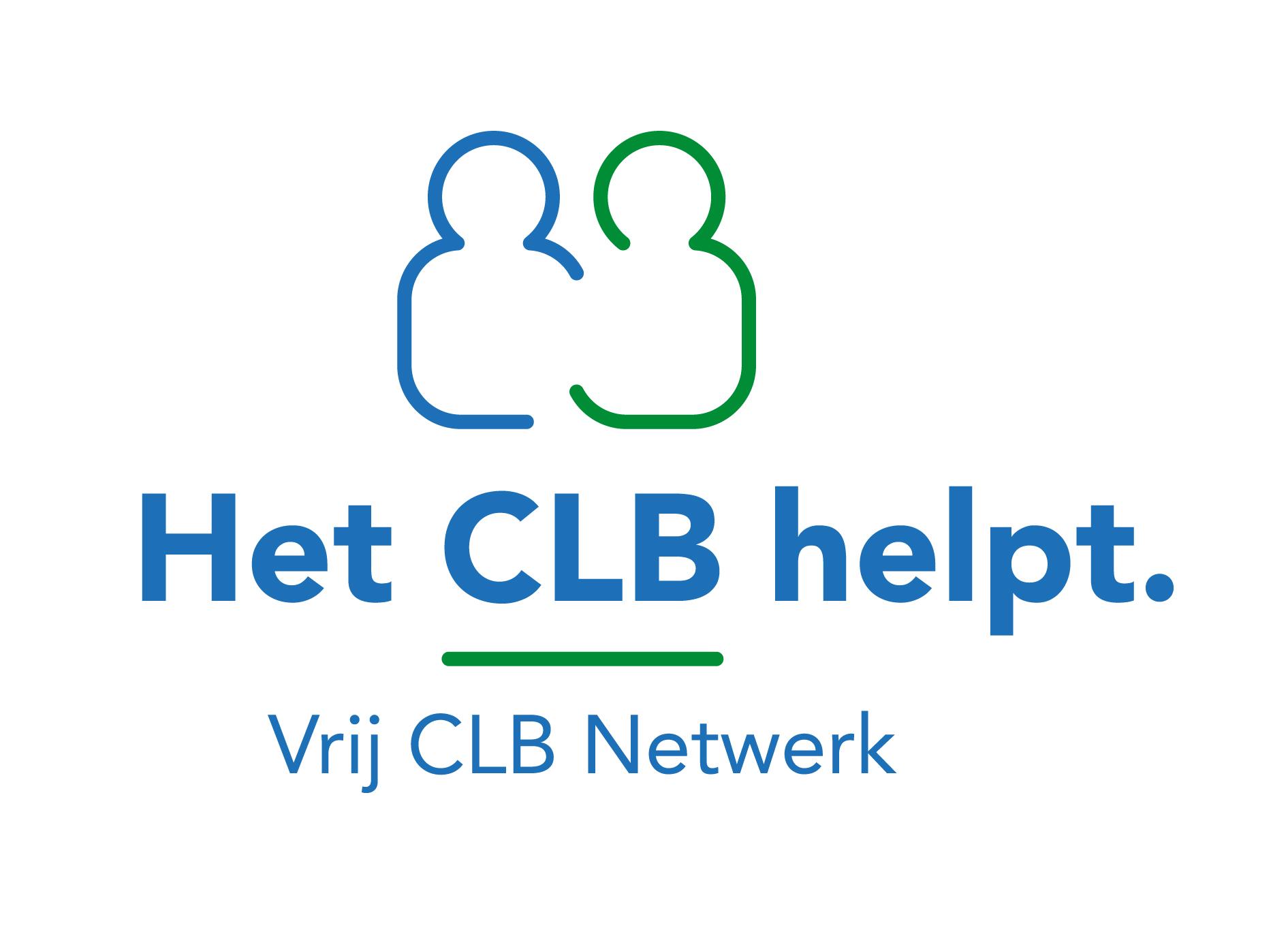 Stefan Grielens – Greta Clarebout
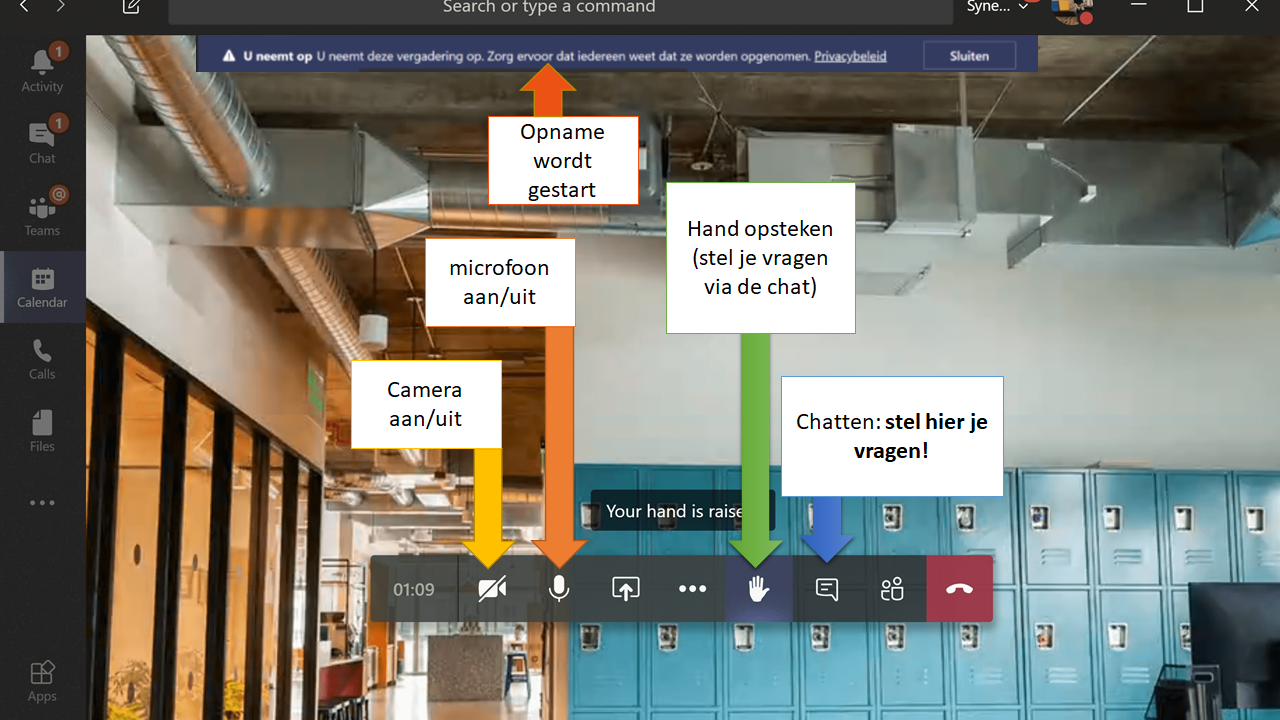 Agenda
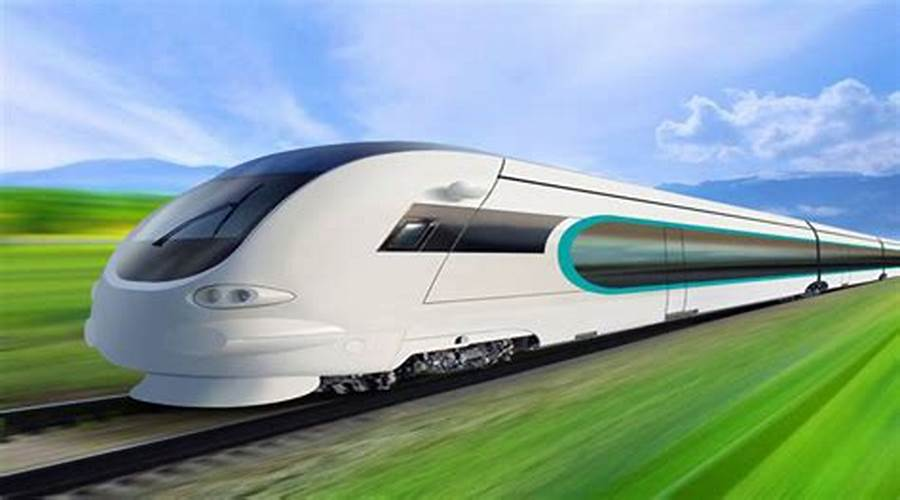 Waarom versnelde sneltesten ?
Wat hebben we geleerd uit de pilootprojecten?
Hoe kunnen we dit verder in verschillende stappen aanpakken?
Wie doet wat?
Wat kan je van het Netwerk verwachten?
3
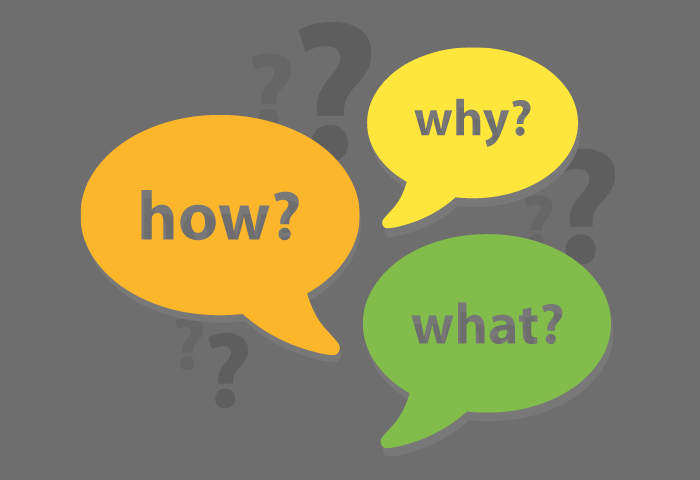 Waarom versnelde sneltesten? (Stefan)
Bijkomend element
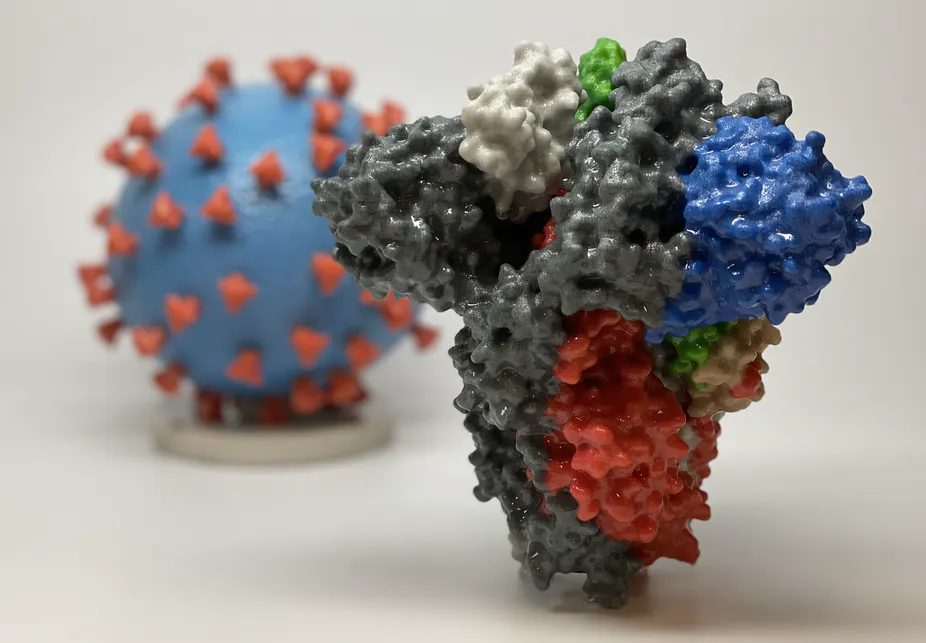 Verhoogde besmettelijkheid variant Covid19 met zeer grote bezorgdheid van de Belgische virologen 
Versnelde uitrol sneltesten voor breed Vlaanderen en Brussel
6
Informatie
Infomoment met alle directies 10 december 2020 + opname: 
(te vinden onder het luik ‘Inhoudelijke werking’ op de coronawebsite)
Draaiboek van Departement Onderwijs 12 december 2020: 
(zal te vinden zijn onder bestanden op de coronawebsite )   
-   Directienieuwsbrief Vrij CLB Netwerk van 14 december 2020
7
Wat hebben we geleerd over de  pilootregio’s
Sneltesten: eerste getuigenis
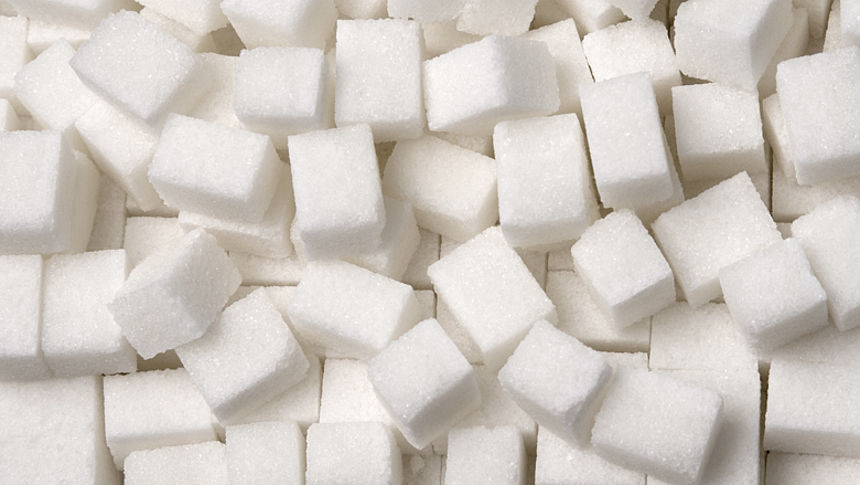 9
[Speaker Notes: Ervaring uit een van de pilootregio's Lies Vallayes]
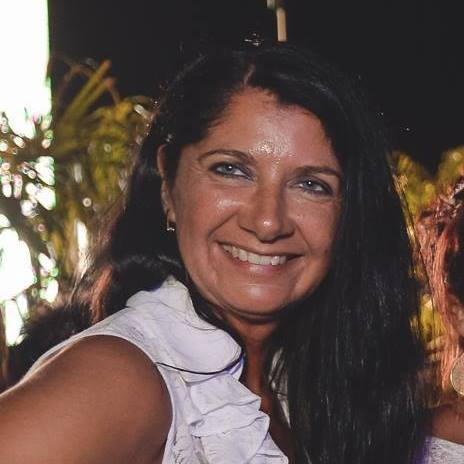 Sneltesten: Covid ondersteuner
Even mezelf voorstellen :Greta Clarebout  - greta.clarebout@vrijclbnetwerk.be
0479 316648 
Sinds 23 okt 2020 Covid medewerker Netwerk.
Verpleegkundige . Vestigingsplaats VCLB Westhoek, afd . Ieper Ervaringen : PVOC medewerker PGZ W.VL.
10
Wat heb ik geleerd van de pilootregio’s
Gent triagecentrum (Jan PalfijnZH) - Tienen : triagecentrum (H Hart ZH) Tot op heden weinig cliënten 
Belang van afspraken rond 
Praktijkopleiding : wie – wanneer – hoe  /  vrijwilligers zijn enthousiast ! 
Locatie : voorwaarden – materialen- PC – plexischermen – signalisatie in het donker 
Afspraken met het Rode Kruis voor de adm , opleiding, materialen, uren,…    Belang van bescherming van de vrijwilliger 
Communicatie
11
Mijn ervaring bij opstart
UITDAGING                   MENSELIJKHEID                     VEERKRACHT         MOTIVATIE 

  VEILIGE SCHOLEN                ZORGEN VOOR ELKAAR             MOOIE ERVARING

      VERANTWOORDELIJKHEID                SAMEN DOEN                     GEZOND VERSTAND   
  
    MEERWAARDE                   VERTROUWEN                  KUNNEN
12
Hoe kunnen we dit verder in verschillende stappen aanpakken?
Fundamenten van plan van aanpak
Draaiboek vanuit departement onderwijs :
Dit draaiboek is dé basis, Netwerk ondersteunt bij de implementatie ervan :
Risico analyse 
Globaal  
LMRA
Materiaal 
Stappenplan 

De documenten worden telkens op de coronawebsite gepubliceerd.
14
PLAN VAN AANPAK
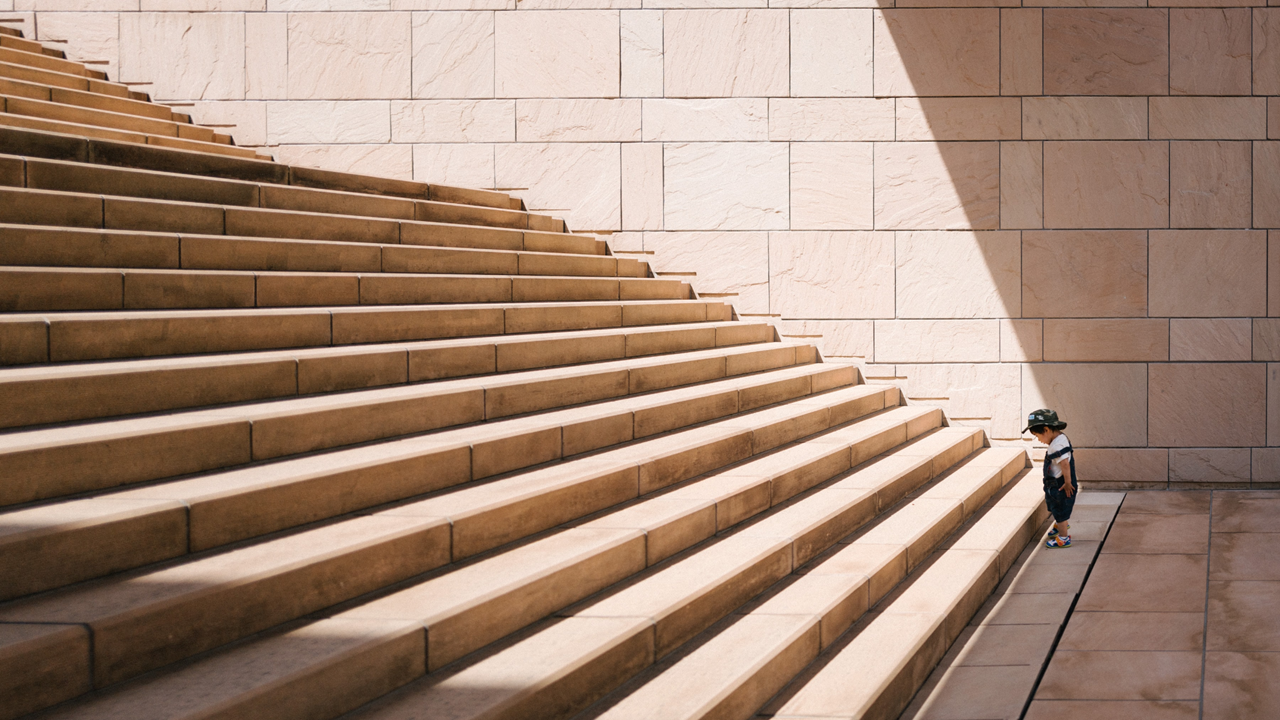 [Speaker Notes: Stapje per stapje!!]
Tijdslijn
17
[Speaker Notes: Stap per stap!!
Het dringendste staat in het rood
Vandaag gaan we dieper in op de eerste stap!! De locatie en de vrijwilligers en de afspraken die gemaakt moeten worden]
STAP 1: Locatie Afspraken partners		vóór 15/1
Locatie
Zoek een geschikte locatie samen met je partners (netwerkpartners, Rode Kruis)  (risico analyse + beschikbare fiche) : 
Apart lokaal (liefst met aparte stockageruimte)
Kamertemperatuur 16°-25°
Aparte wachtruimte
Aparte in- en uitgang
Ventilatie 
Afspraken onderhoud 
Advies: op lange termijn denken ( triagecentrum ? )
19
Afspraken partners
1. Afspraken met CLB’s van andere netten van de bepaalde regio’s 
Zie hiervoor:  draaiboek departement onderwijs + risico analyse

Afspraken over:
Locatiekeuze (topprioriteit)
Opleiding vrijwilligers  (zie fase 2)
Overstijgende permanentie (zie fase 2)…
20
Afspraken
2. Afspraken met het Rode Kruis van de provincie/regio
Zie hiervoor: mail met contactgegevens personen Rode Kruis Eerste afspraken over:
Locatie
Aantal vrijwilligers (3 vrijwilligers per sessie) 
Andere afspraken (zie fase 2) 
Verwachtingen ivm materialen, afval, opdrachten vrijwilligers, … (fiches beschikbaar) 
Tijdslot : start met 2 per kwartier
21
Afspraken
3. Afspraken met verzekering
Informeer over dekking aansprakelijkheid bij verzekeraar

4. Afspraken met de scholen
Informeren van personeel, leerlingen en ouders
Hoe? Wie? Info volgt : In samenwerking met het Departement, met ondersteuning van Netwerk
22
Voorbereiding webinar praktijkopleiding
Opleiding Rode Kruis vrijwilliger bestaat uit 
Theoretische opleiding Rode Kruis: e- learning ( www.rodekruis.be/sneltesten ) 
Praktijkopleiding : leidraad stappenplan Vrij CLB netwerk  + fiches : volgt bij de webinar op 15/01/2021 - graag e-learning bekijken op voorhand
23
Overzicht sneltesten Vlaanderen breed
Om overzicht te bewaren, zullen we enkele gegevens opvragen via eform:
Locatie testafname ( adres + soort infrastructuur : triagecenter, CLB ,ZH, OC, sporthal )Leveringsadres en contactpersoon stockage sneltesten 
Mailadres contactpersoon CLB
Mailadres contactpersoon lokale Rode Kruis
Praktijkopleiding vrijwilliger rode kruis : datum, locatie, mailadres opleider
Vermoedelijke  startdatum afname sneltests
Effectieve startdatum afname snelstests 
Eventuele aandachtspunten, bijzonderheden
24
STAP 2: Opleiding vrijwilligers &Bijkomende afspraken partners								vóór 22/1
Opleiding vrijwilligers
- Webinar op 15/1 over de praktische opleiding voor de vrijwilligers   door Greta Clarebout 
- Instructiefiches voor vrijwilligers:
Flow :  Fiche Onthaler – fiche  testafnemer & Testonderzoeker -fiche administratie en registratie
Risico analyse vrijwilliger – fiche persoonlijke bescherming 
Fiche afvalverwerking
Fiche stock sneltesten
26
Bijkomende afspraken
1. Afspraken met CLB’s van andere netten van de bepaalde regio’s 

Afspraken over:
Opleiding vrijwilligers  
Overstijgende permanentie  
…
27
Bijkomende afspraken
2. Afspraken met het Rode Kruis van de provincie/regio

Afspraken over: 
Verwachtingen ivm materialen, afval, opdrachten vrijwilligers, … (fiches beschikbaar) 
Tijdslot : start met 2 per kwartier
28
Bijkomende ondersteuning vanuit Netwerk
Meer info op vragenuurtje PGZ van 15/1 en bijkomende documenten:
Risico-analyses bij aanvang en dagelijkse routine: beschikbaar 
Document stappenplan voor sneltesten : zeer binnenkort beschikbaar 
Opstart flow charts : wat moet je doen als een leerling /leerkracht HR is 
Demo LARS 
Duidelijkheid omtrent sneltesten bij schoolpersoneel – uitklaring opdrachten : communicatie aangevraagd
29
[Speaker Notes: We moeten het niet te groot zien.
Als we kijken naar de proefperiode, moeten we niet meteen aan een massa leerlingen en leerkrachten gaan denken]
Ondersteuning vanuit Netwerk doorheen hele proces
Aanpak : prioritering van groot belang ! 
Vragenuurtjes
Coronawebsite 
Onder luik Inhoudelijke werking
Onder FAQ, nieuwe categorie ‘Sneltesten’
Individuele vragen via contact.tracing@vrijclbnetwerk.be
Contact Tracing Forum: 
nieuw kanaal ‘Sneltesten’ – om elkaar te inspireren en verder te helpen
30
STAP 3: SneltestenUiterlijk vanaf 25/1
Wie doet wat?
[Speaker Notes: Wie doet wat? Wat wordt van het CLB verwacht? Wat wordt van het Rode Kruis verwacht?]
Opdrachten CLB medewerker
Wie kan deze opdracht opnemen ?
Medisch/paramedisch “contactpersoon” sneltesten 
Medisch/paramedisch “supervisor” sneltesten 
Contacttracer 
Administratieve medewerker 
Over verschillende centra en netten
34
Opdrachten omtrent contactpersoon
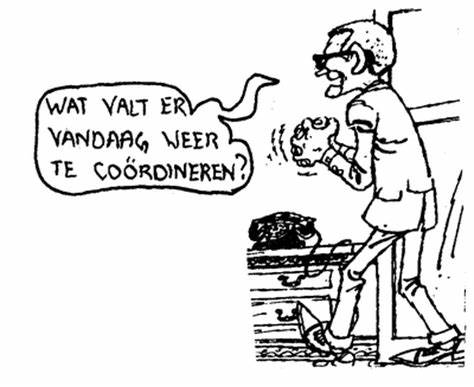 - Kennis algemeen draaiboek sneltesten dep. Onderwijs
- Kennis elearning Rode Kruis
- Praktijkopleiding vrijwilligers Rode Kruis 
- Supervisie 1e testafname
- Telefonische bereikbaarheid contactpersoon 
- Follow up verdere flow : zicht op risico analyses , vragen, stock sneltesten, … 
- Communicatie medewerkers CLB , andere netten,...
35
Opdrachten omtrent supervisie
Kennis algemeen draaiboek sneltesten dep. Onderwijs
Kennis elearning Rode Kruis
Praktijkopleiding vrijwilligers Rode Kruis 
Communicatie met de contactpersoon sneltesten
36
Opdrachten CLB omtrent contacttracing
- Afspraak regelen voor testcentrum – activatiecode – larsregistratie
- Resultaat registreren in Lars 
- Verder contacttracing indien nodig 
- Specifieke administratie voor de leerkracht (in de maak) 
Larsinstructies volgen volgende week.
37
Taken Rode Kruis
Algemene opdrachten
Contactpersoon Rode Kruis als partner 
Zoeken naar geschikte vrijwilligers
Verzorgen de theoretische opleiding
Helpen zoeken naar een geschikte locatie
Zorgen voor materiaal (fiche beschikbaar) 
Locatie:
Handgel voor bezoekers 
Indien nodig plexiwanden voor onthaal en verwerking testen
Indien nodig PC's 
Indien niet ter plaatse vuilnisemmers ( liefst pedaalemmers)
Reinigings- en ontsmettingsmateriaal voor tussenin materiaal te reinigen en ontsmetten
39
Algemene opdrachten : materiaal
Vrijwilligers
Beschermingsmateriaal vrijwilligers: mondmaskers, schorten, faceshields, handschoenen
Handgel 
Afname sneltest
Wekkertjes/timers
Tongspatels
Papieren zakdoekjes
Rode containers voor besmet materiaal
Afvalzakken voor mondmaskers, schorten, handschoenen 
Afval ophaling op de locatie
40
Vrijwilliger Rode Kruis
- Onthaal : opvragen gegevens 
- Testafname + testonderzoek
- Test registreren – infobrief - resultaat doorgeven aan CLB 
- Dagelijkse risico analyse , stock sneltesten 
Handig : verantwoordelijke Rode Kruis vrijwilliger (ervaring EHBO/ PCvaardig) :- Supervisie vrijwilligers – nieuwe vrijwilligers
- Controle stockbeheer , risico analyse, communicatie met contactpersoon   CLB, ….
41
Ondersteuning vanuit Netwerk doorheen hele proces
Aanpak : prioritering van groot belang ! 
Vragenuurtjes
Coronawebsite 
Onder luik Inhoudelijke werking
Onder FAQ, nieuwe categorie ‘Sneltesten’
Individuele vragen via contact.tracing@vrijclbnetwerk.be
Contact Tracing Forum: 
nieuw kanaal ‘Sneltesten’ – om elkaar te inspireren en verder te helpen
42
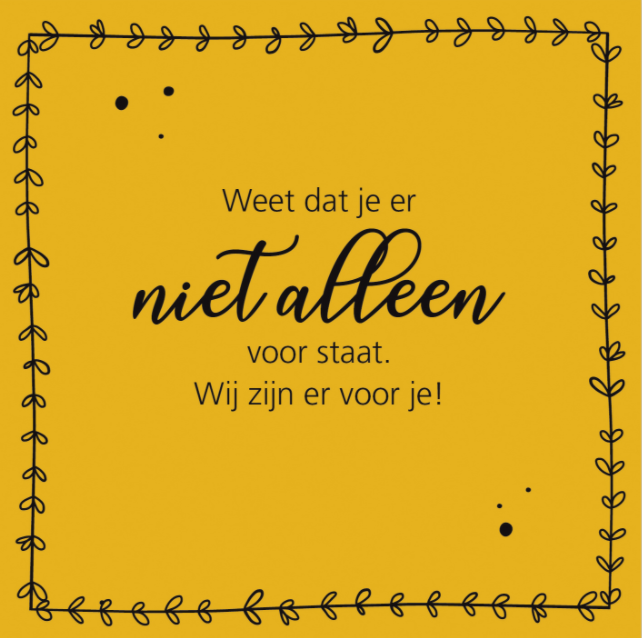 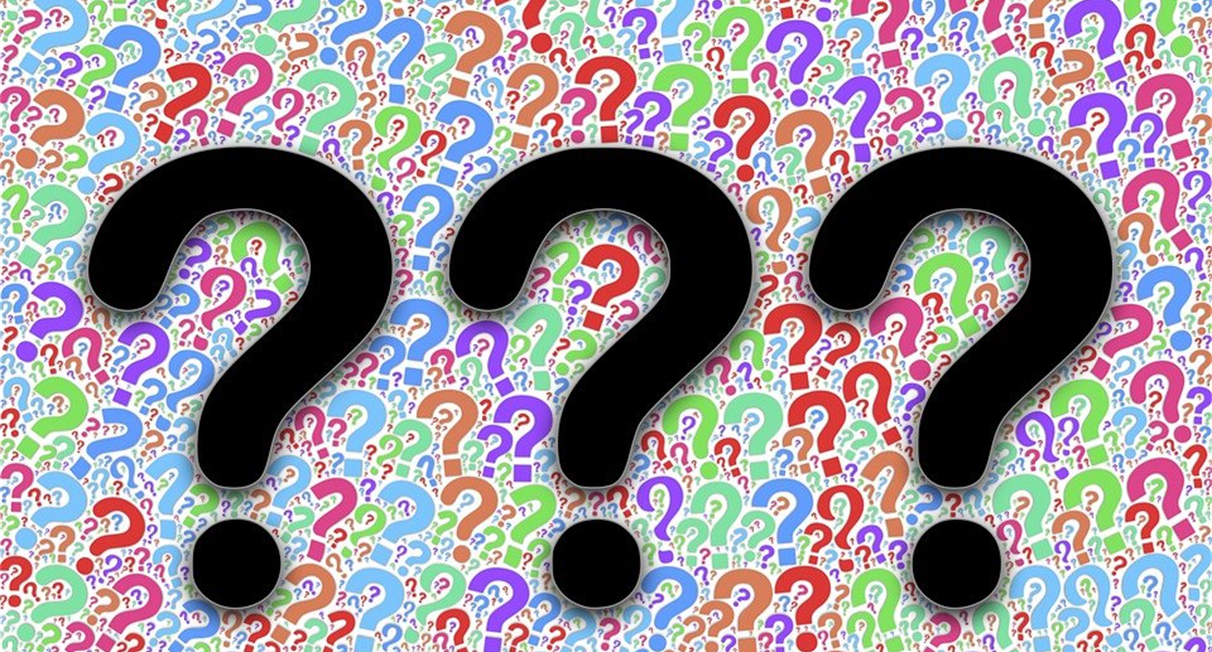 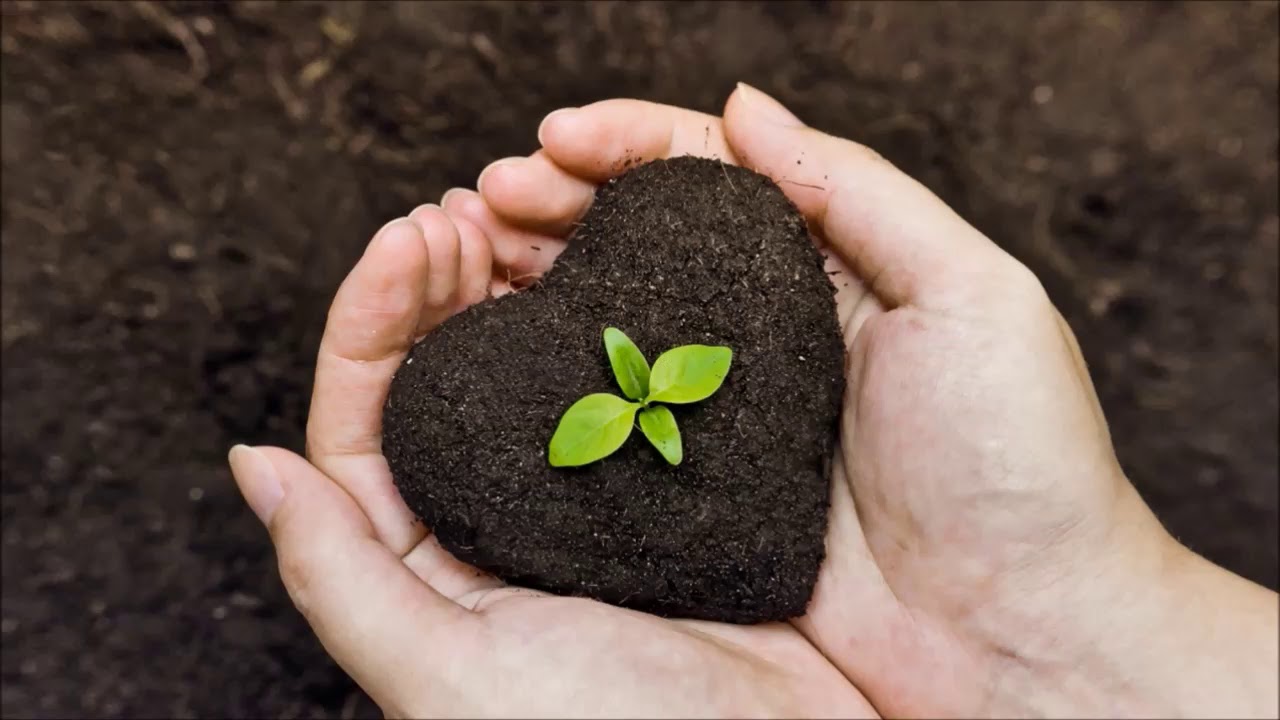 Bedankt voor jullie aandacht